Figure 4. Studies 1 and 2. Within-pair comparisons. Grand average response-locked waveforms at FCz (negative polarity ...
Cereb Cortex, Volume 24, Issue 2, February 2014, Pages 414–425, https://doi.org/10.1093/cercor/bhs323
The content of this slide may be subject to copyright: please see the slide notes for details.
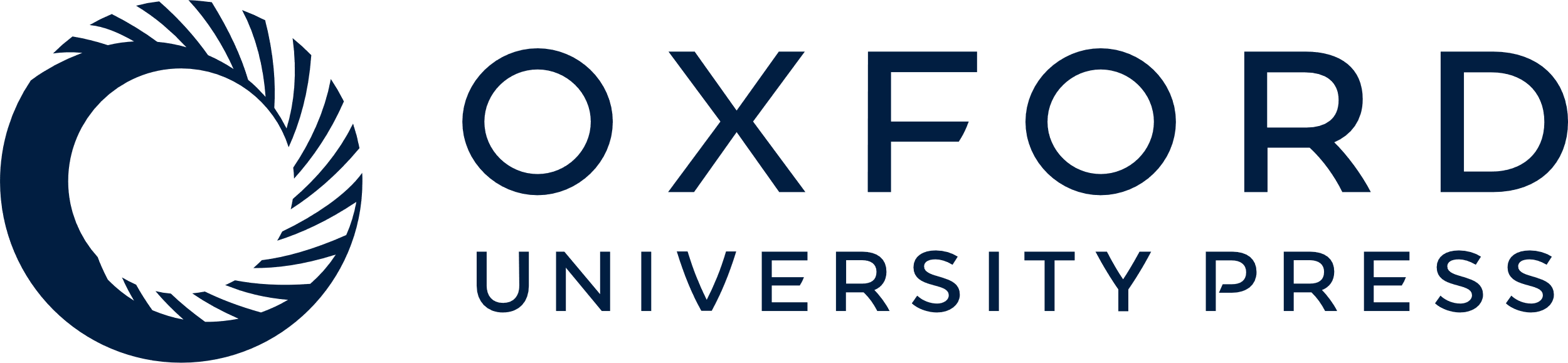 [Speaker Notes: Figure 4. Studies 1 and 2. Within-pair comparisons. Grand average response-locked waveforms at FCz (negative polarity is plotted upward). Asymmetric patterns, with the ERN being greater for the error-response representation associated with greater information. To the right are topographic maps of error ERPs (dominant effector on top). ERN maps show the mean amplitude between −20 and 80 ms, early Pe maps show the mean amplitude between 80 and 180 ms, and late Pe maps show the mean amplitude between 300 and 400 ms.


Unless provided in the caption above, the following copyright applies to the content of this slide: © The Author 2012. Published by Oxford University Press. All rights reserved. For Permissions, please e-mail: journals.permissions@oup.com]